Полтавський національний технічний університет імені Юрія Кондратюка
Тема
ІНФОРМАЦІЙНІ СИСТЕМИ
Виконав студент групи 601-ТСм
Корольчук Дмитро
Полтава 2015
Інформаційна система - це сукупність технічного, програмного та організаційного забезпечення, персоналу, призначена для того, щоб своєчасно забезпечувати належних людей належною інформацією.
ОСНОВНІ КОМПОНЕНТИ ІС
Класифікації інформаційних систем
Розподілена система - це набір незалежних комп'ютерів, представлений користувачеві єдиною об'єднаною системою.
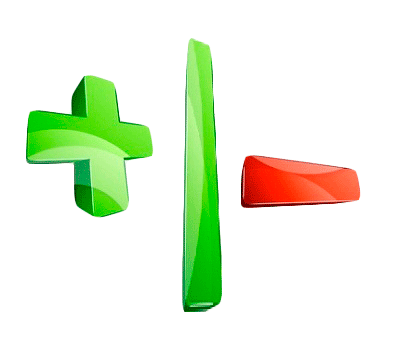 Системи масштабуються.
 Самостійне управління компонентом.
 Незалежність від місцеположення.
 Автономні складові частини РС.
 Гнучка й легко адаптована система.
 Поступове розширення.
Складне програмне забезпечення.
Слабкий захист даних.
Збої при підключенні нових компонентів.
Складність доступу до даних.
Завдання розподіленої системи
Вимоги до РІС:
Характеристики розподілених систем:
Просторова розподіленість компонент розподіленої системи. 
Компоненти розподіленої системи можуть працювати паралельно. 
Кожний стан компоненти розглядається локально.  
Компоненти працюють незалежно й можуть «випадати», не руйнуючи систему в цілому, також незалежно одна від одної. 
Система працює асинхронно. Зміни й процеси синхронізуються.
У розподіленій системі функції управління розподіляються між різними автономними компонентами.  
Розподілена система може утворюватися як об'єднання вже існуючих систем. 
Програми й дані можуть переміщатися між різними вузлами, ця концепція називається міграцією. 
Розподілена система повинна бути в змозі використовувати динамічні зміни структури. 
Архітектура комп'ютерів може використовувати різні топології й механізми, зокрема, якщо апаратура надходить від різних виробників. Ця характеристика називається гетерогенністю.
Розподілена система підлягає еволюції, тобто за час її життя відбуваються різні зміни.
Джерела відомостей, одиниці обробки й користувачі можуть бути фізично мобільні.
Дякую за увагу!